Goods Regulation
This session covers changes to the Northern Ireland regime for goods that currently use the CE marking
Speaker: Laura Deslandes 
Department for Business, Energy and Industrial Strategy
1
Update on Northern Ireland Goods
1
There are 3x new bits of published GOV.UK guidance to flag:
Placing goods on the NI market
https://www.gov.uk/guidance/placing-manufactured-goods-on-the-market-in-northern-ireland-from-1-january-2021
Using the UKNI marking
https://www.gov.uk/guidance/using-the-ukni-marking-from-1-january-2021

Placing qualifying Northern Ireland goods on the GB market (unfettered access additions)
https://www.gov.uk/guidance/placing-manufactured-goods-on-the-market-in-great-britain-from-1-january-2021
2
Check the rules for placing goods on the NI market
The Ireland/Northern Ireland Protocol comes into force from 1 January 2021. For as long as it applies, goods placed on the market in NI will need to meet relevant EU rules. 
The CE marking will continue to be the relevant marking for most goods. If you self-certify for CE, you can continue to do this when placing goods on the NI market.
The CE marking will need to be accompanied by the UKNI marking if you use a UK Notified Body to assess against EU rules. This will be the case from 1st January 2021, and it also applies to existing stock that is not already placed on the market by the end of the TP, which has been assessed against the CE marking by a UK Notified Body. Goods with the ‘CE UKNI’ marking are not valid for the EU market.
You never apply the UKNI marking on its own. It always accompanies the relevant EU conformity marking.
If you use an EU Notified Body, you will only need to use the CE marking.
UKCA alone will not be valid for the NI market.
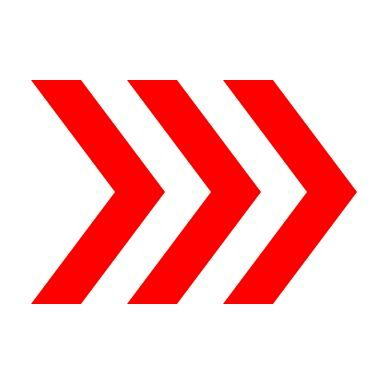 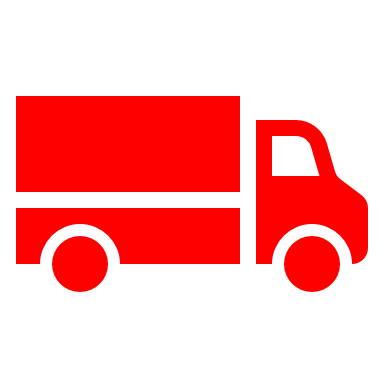 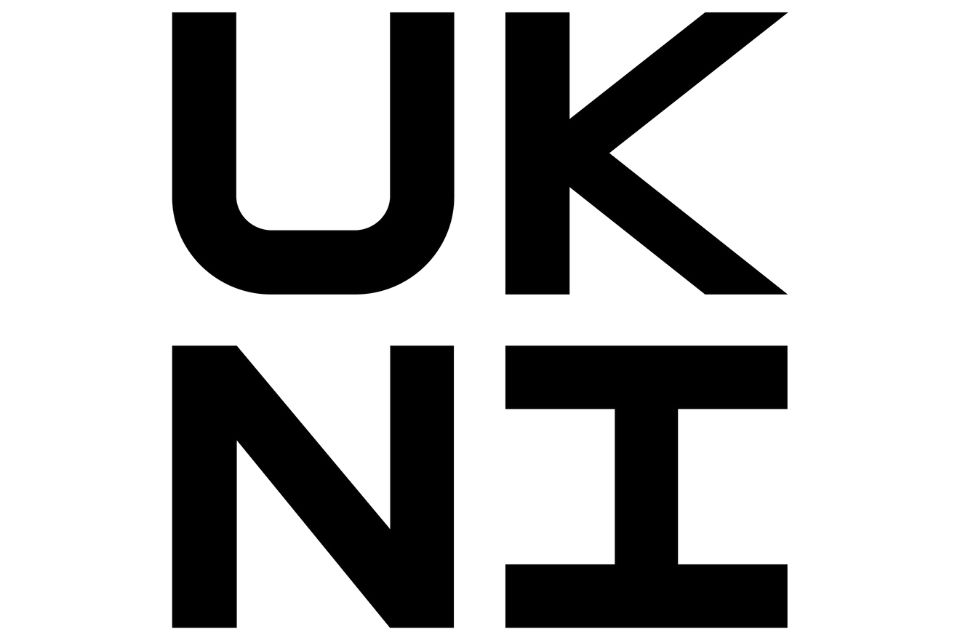 3
Placing Qualifying NI Goods on the GB market
The Government has guaranteed Unfettered Access* for qualifying Northern Ireland goods to the rest of the UK market.
This means that qualifying Northern Ireland goods marked with the CE marking or CE plus UKNI marking can be placed on the GB market, including after 31 December 2021 and even if EU and GB rules diverge. 
For highly regulated goods (e.g. chemicals and medicines), which pose a particular risk to the consumer, some basic information will need to be provided to the GB market regulator to place that good on the GB market. 
We have already published guidance on Unfettered Access and are publishing further guidance on the definition of a qualifying NI good soon.
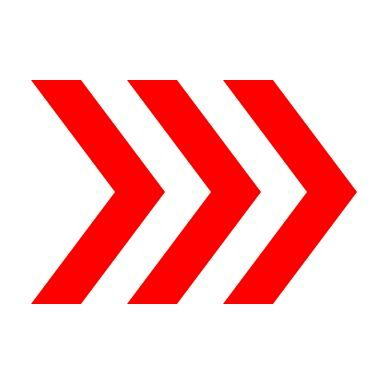 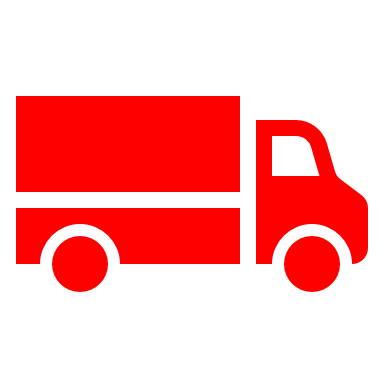 *There will be only extremely limited exceptions to this, for example the movement of endangered species.
Importer responsibilities and NI
4
Will my responsibilities change?
Check whether you or your suppliers will become an ‘importer’ from 1 January 2021. 

NI importers of GB goods - You’ll become an importer if you bring goods into NI from GB or another non-EU country and place them on the NI market. This is due to the rules that apply in NI under the Protocol. You’ll need to make sure goods meet relevant rules and are labelled with your details, among other responsibilities. The transitional measure on providing address details on e.g. an accompanying document, does not apply to NI importers of goods from GB, due to the Protocol. 
Placing goods on the GB market from outside the UK - You’ll become an importer if you are an NI business placing goods from outside the UK on the GB market. This includes where they have come from the EU via NI and means they will need to be labelled with your details, for example. NI businesses will benefit from the government’s guarantee on unfettered access, meaning qualifying goods can use the CE or CE UKNI marking, for instance, even if EU and GB rules diverge.
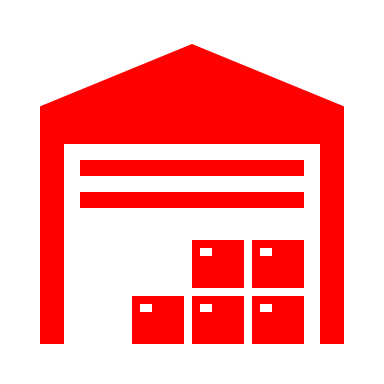 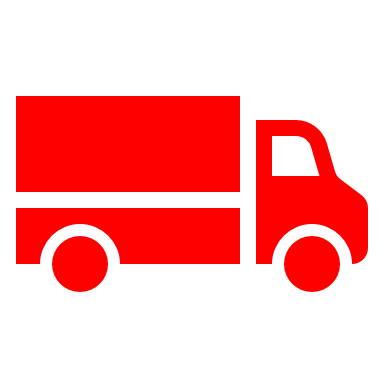 5
Find out more about placing goods on the market
For guidance on placing goods on the GB market visit: www.gov.uk/guidance/placing-manufactured-goods-on-the-market-in-great-britain-from-1-january-2021    
For guidance on using the UKCA marking visit: https://www.gov.uk/guidance/using-the-ukca-mark-from-1-january-2021  
For guidance on placing goods on the EU market visit: www.gov.uk/guidance/placing-manufactured-goods-on-the-eu-market-from-1-january-2021    
For guidance on placing goods on the market in Northern Ireland visit: https://www.gov.uk/guidance/placing-manufactured-goods-on-the-market-in-northern-ireland-from-1-january-2021 
For guidance on moving goods between NI and GB and vice versa visit: www.gov.uk/government/publications/moving-goods-under-the-northern-ireland-protocol  
For guidance on using the UKNI marking visit: https://www.gov.uk/guidance/using-the-ukni-marking-from-1-january-2021   
For any queries regarding this guidance please email goodsregulation@beis.gov.uk